ACTIVITY 1:
Write the times these clocks show in three different ways.
b.				evening    b.                                morning






c.                               morning      d.                                evening
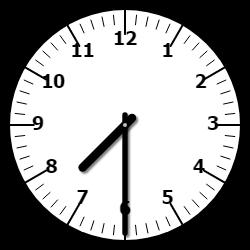 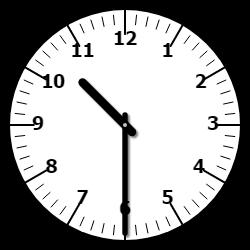 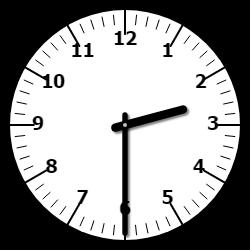 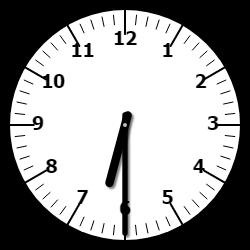 ACTIVITY 1:
30 minutes past 7 o’clock
					half past 7
					07:30pm


b. 					30 minutes past 10 o’clock
					half past 10
					10:30am


                              30 minutes past 2 o’clock
					half past 2
					02:30am


d. 					30 minutes past 6 o’clock
					half past 6
					06:30pm
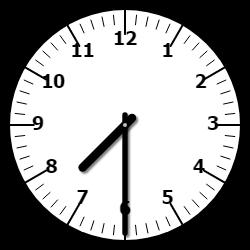 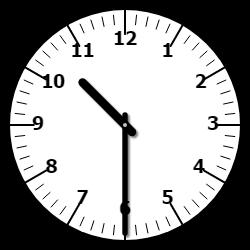 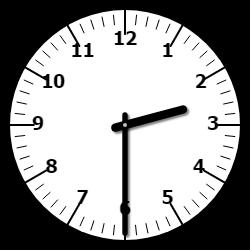 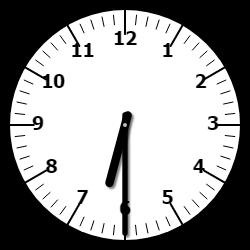 ACTIVITY 2:
Write the times shown on each of these clocks in three different 
ways.
a.                             Morning     b.                              Evening






c.                              Evening    d.                              morning
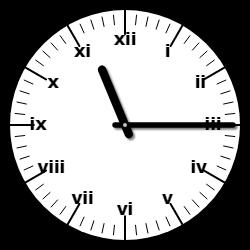 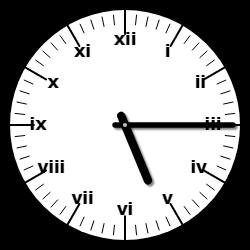 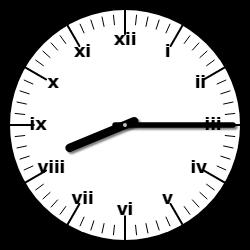 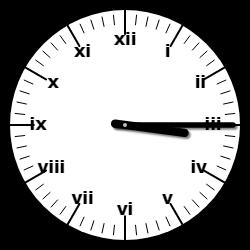 For each clock above, how many minutes is it to the next hour? How do you know?
ACTIVITY 2:
15 minutes past 11
			     quarter past 11
			     11:15am


b. 				15 minutes past 5
				quarter past 5
				05:15pm

                       15 minutes past 8
				quarter past 8
				08:15pm

                       15 minutes past 3
				Quarter past 3
				03:15am
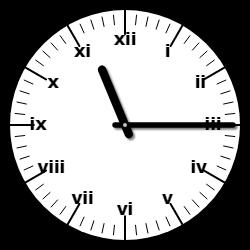 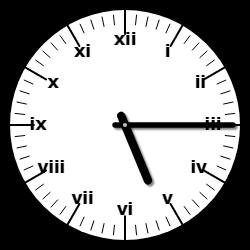 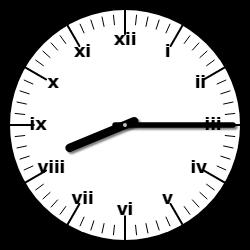 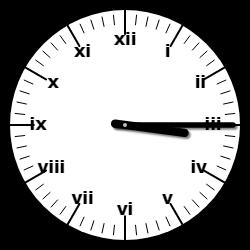 For each clock above, how many minutes is it to the next hour? How do you know?  45 minutes because 15 + 45 = 60
ACTIVITY 3:
Match the written times to the analogue and/or digital clocks.
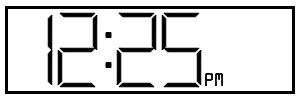 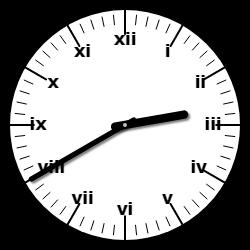 40 minutes past 2
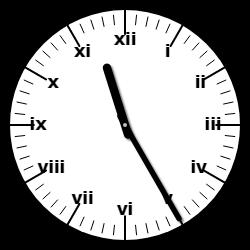 25 minutes past 12
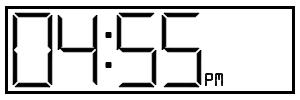 5 minutes to 5
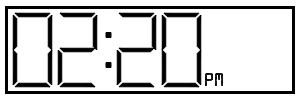 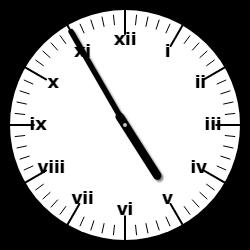 ACTIVITY 3:
Match the written times to the analogue and/or digital clocks.
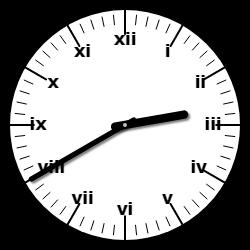 40 minutes past 2
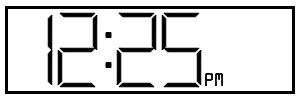 25 minutes past 12
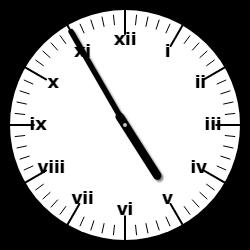 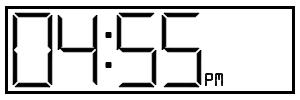 5 minutes to 5
ACTIVITY 4:
Write the times shown on the analogue clocks in digital format.
a.                                      b. 







c.                                     d.
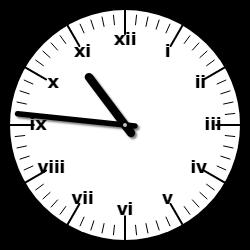 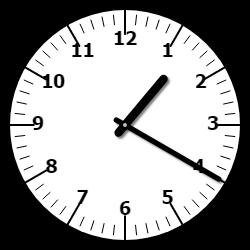 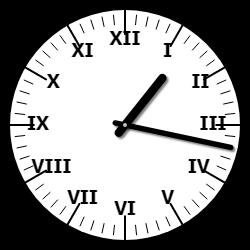 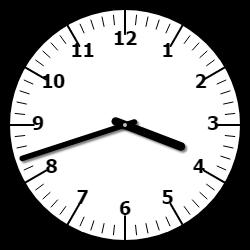 ACTIVITY 4:
Write the times shown on the analogue clocks in digital format.
a.                                      b. 






	01:20						10:46

d.					d.                                





		01:17					03:42
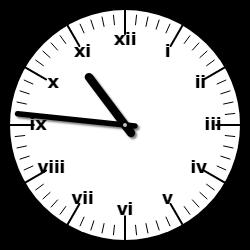 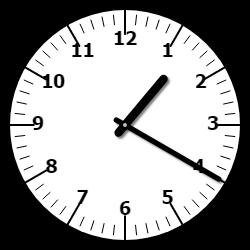 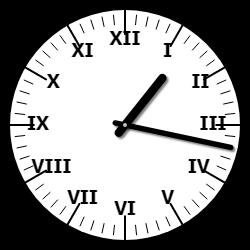 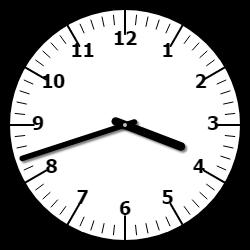 ACTIVITY 4:
Write the times shown on the analogue clocks in digital format.
a.                                      b. 







c.                                     d.
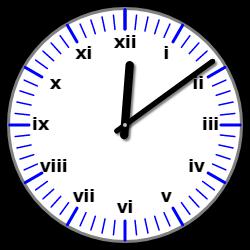 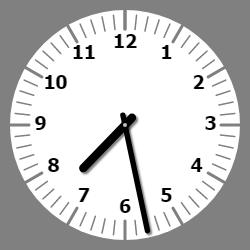 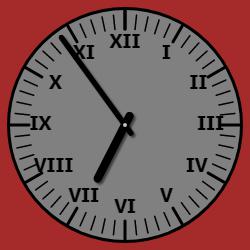 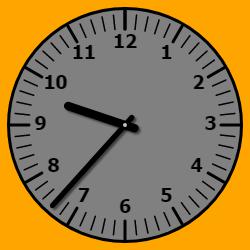 ACTIVITY 4:
Write the times shown on the analogue clocks in digital format.
a.                                      b. 






	    12:09						07:28

c.                                     d. 





	    06:54						09:37
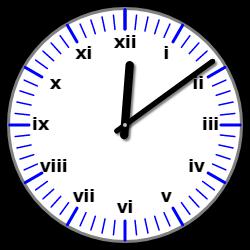 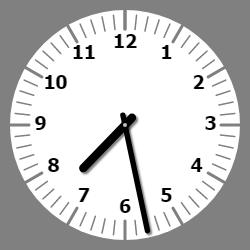 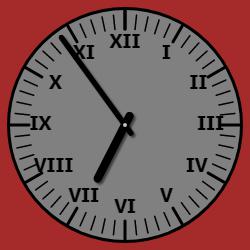 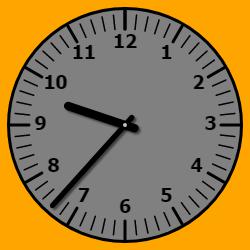 ACTIVITY 5:
Kalvin says,
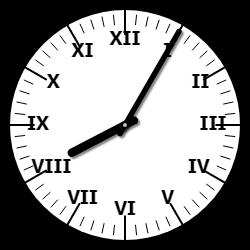 It takes me 46 minutes to walk to school. School starts at 08:55am. If I leave home at the time shown, will I be late for school?
If Kalvin is not on time, how early or late is he?
ACTIVITY 5:
Kalvin says,









No. It is 08:05am now if you count on 46 minutes the time is 08:51am. 
08:51am is earlier than 08:55am.
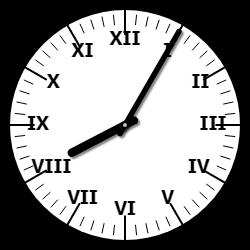 It takes me 46 minutes to walk to school. School starts at 08:55am. If I leave home at the time shown, will I be late for school?
If Kalvin is not on time, how early or late is he? 4 minutes early
LIGHTBULB CHALLENGE:
Harvey converts the analogue time to digital format. 
Here is his answer.







Do you agree? Explain your answer.
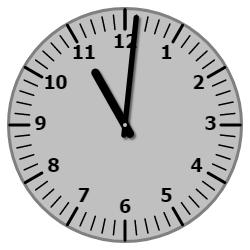 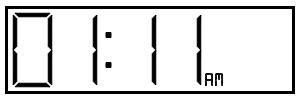 LIGHTBULB CHALLENGE:
Harvey converts the analogue time to digital format. 
Here is his answer.







Do you agree? Explain your answer.

Harvey is incorrect. He has confused the minutesand hour hands. He should have written the time as either 11:01 or 23:01.
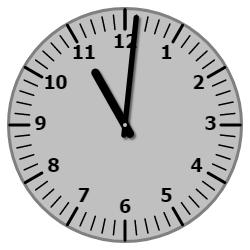 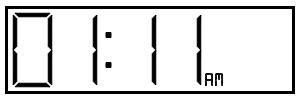